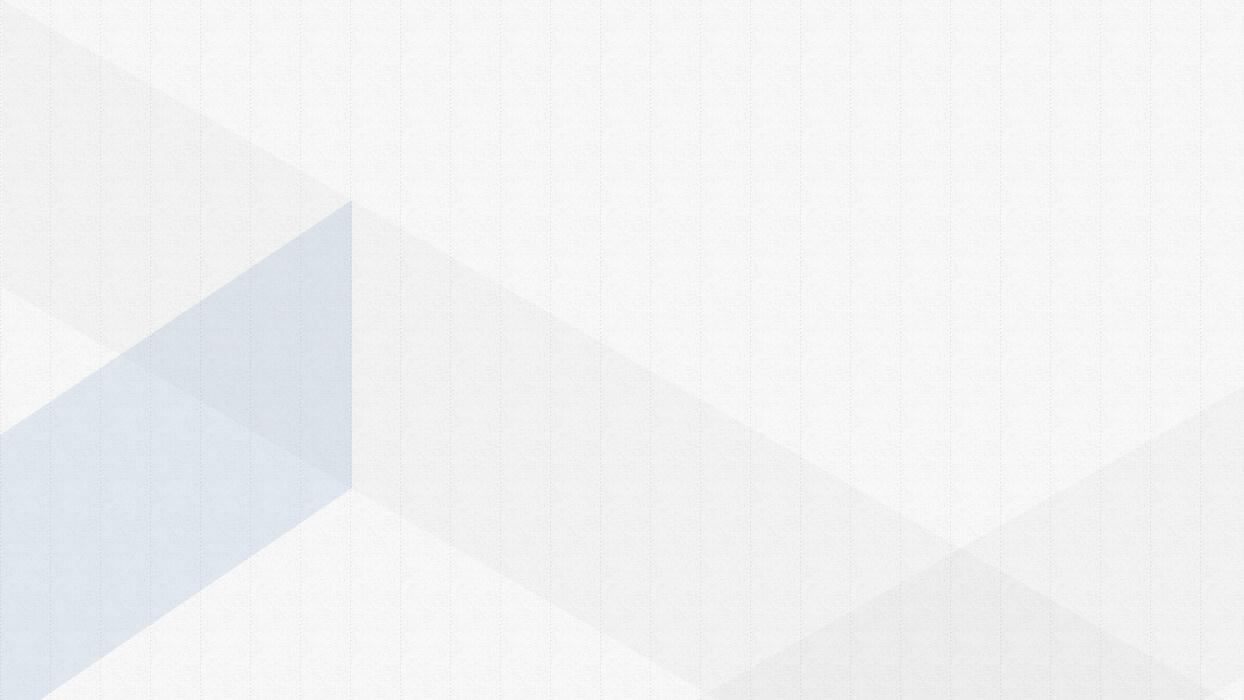 2020
素雅简洁通用PPT模板
此部分内容作为文字排版占位显示（建议使用主题字体）此部分内容作为文字排版占位显示（建议使用主题字体）
汇报人：xiazaii        时间：202X年XX月XX日
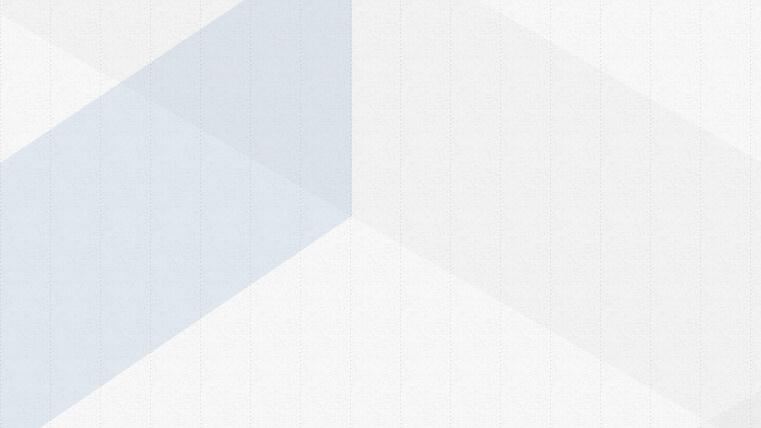 CONTENTS
发展历程
团队介绍
企业文化
公司介绍
Text or Copy Your text and   paste it here.
Text or Copy Your text and   paste it here.
Text or Copy Your text and   paste it here.
Text or Copy Your text and   paste it here.
1
2
3
4
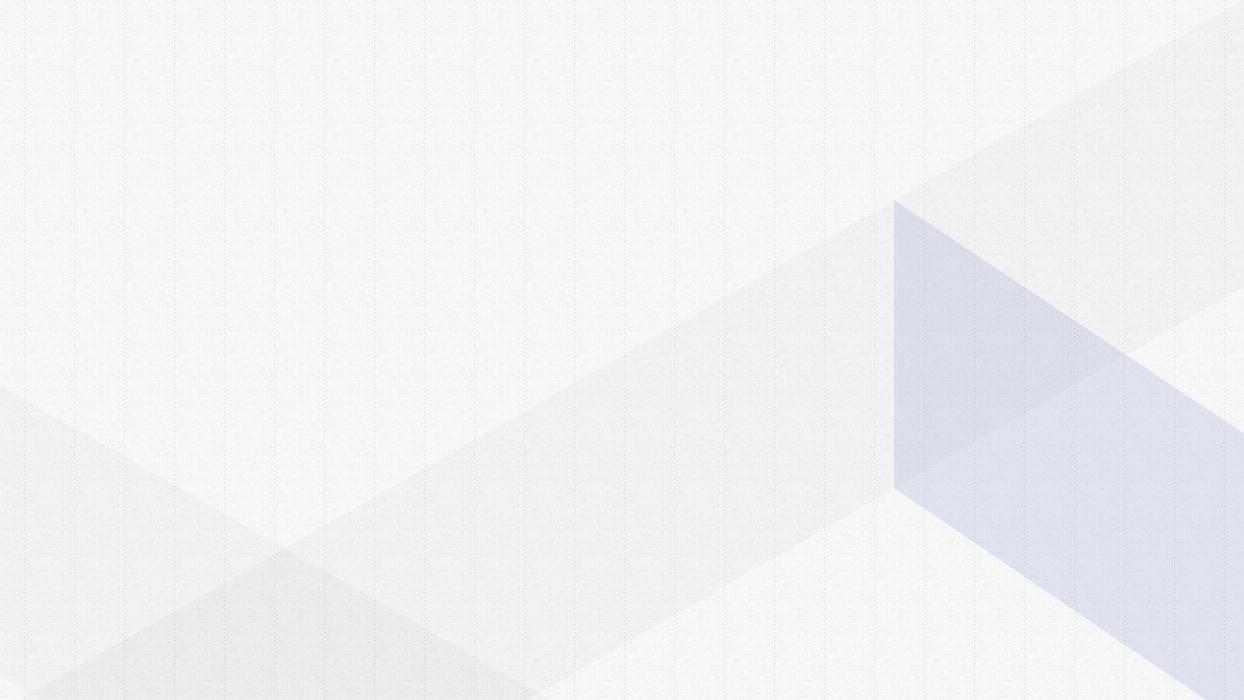 1
公司介绍
PART 01
输入内容输入内容输入内容输入内容输入内容输入内容
点击添加标题文字
输入相关标题
这里输入简单的文字概述这里输入简单文字概述简单的文字概述这里输入简单的文字概述这里输入简单的文字概述这里输入简单文字概述简单的文字概述这里输入简单的文字概述
输入相关标题
这里输入简单的文字概述这里输入简单文字概述简单的文字概述这里输入简单的文字概述这里输入简单的文字概述这里输入简单文字概述简单的文字概述这里输入简单的文字概述
点击添加标题文字
您的内容打在这里，或者通过复制您的文本后，在此框中选择粘贴，并选择只保留文字。在此录入上述图表的综合描述说明。您的内容打在这里，或者通过复制您的文本后，在此框中选择粘贴，并选择只保留文字。在此录入上述图表的综合描述说明。
点击输入标题内容
添加
内容
您的内容打在这里，或者通过复制您的文本后，在此框中选择粘贴，并选择只保留文字。在此录入上述图表的综合描述说明。您的内容打在这里，或者通过复制您的文本后，在此框中选择粘贴，并选择只保留文字。在此录入上述图表的综合描述说明。
点击输入标题内容
您的内容打在这里，或者通过复制您的文本后，在此框中选择粘贴，并选择只保留文字。在此录入上述图表的综合描述说明。您的内容打在这里，或者通过复制您的文本后，在此框中选择粘贴，并选择只保留文字。在此录入上述图表的综合描述说明。
点击输入标题内容
点击添加标题文字
详写内容……点击输入本栏的具体文字，简明扼要的说明分项内容，此为概念图解，请根据您的具体内容酌情修改。
详写内容……点击输入本栏的具体文字，简明扼要的说明分项内容，此为概念图解，请根据您的具体内容酌情修改。
详写内容……点击输入本栏的具体文字，简明扼要的说明分项内容，此为概念图解，请根据您的具体内容酌情修改。
点击输入标题内容
点击输入标题内容
点击输入标题内容
点击输入标题内容
点击输入标题内容
详写内容……点击输入本栏的具体文字，简明扼要的说明分项内容，此为概念图解，请根据您的具体内容酌情修改。
详写内容……点击输入本栏的具体文字，简明扼要的说明分项内容，此为概念图解，请根据您的具体内容酌情修改。
点击添加标题文字
17%
32%
13%
请输入您想要的文字
请输入您想要的文字
请输入您想要的文字
请输入您想要的文字
请输入您想要的文字
请输入您想要的文字
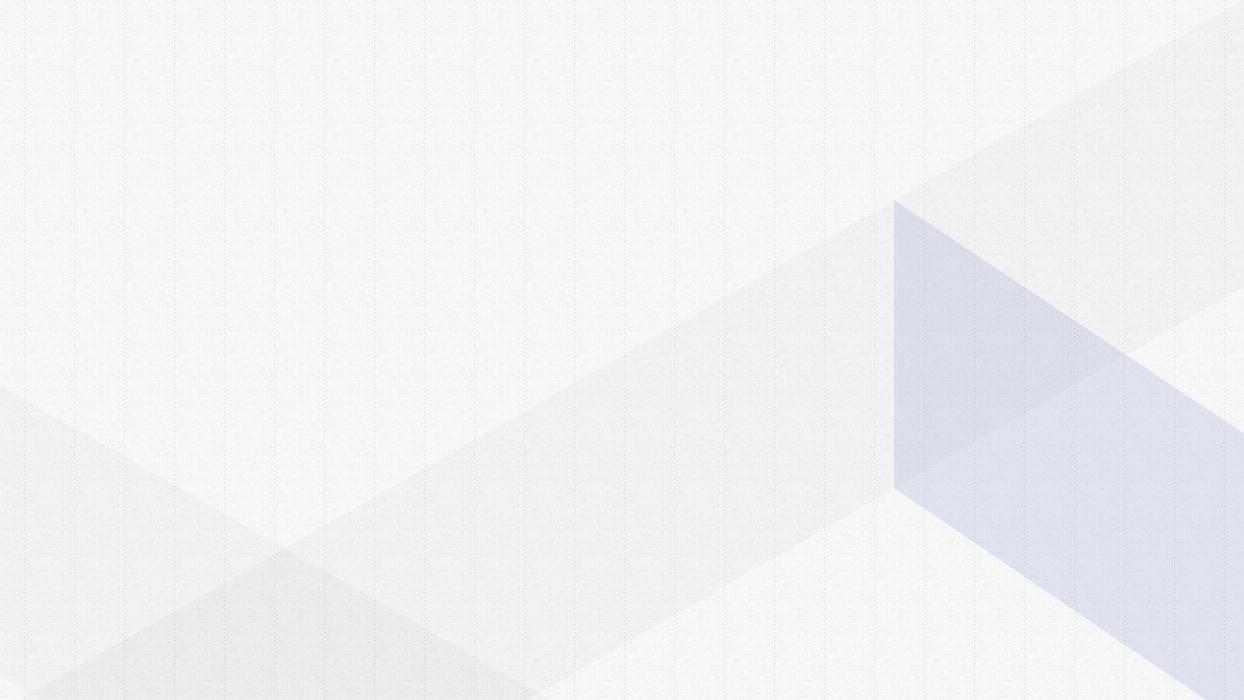 2
发展历程
PART 02
输入内容输入内容输入内容输入内容输入内容输入内容
点击添加标题文字
添加主题
在此录入上述图表的综合分析说明，在此录入上述图表的综合分析说明，在此录入上述图表的综合分析说明。
添加主题
在此录入上述图表的综合分析说明，在此录入上述图表的综合分析说明，在此录入上述图表的综合分析说明。
点击添加标题文字
100
90
80
70
60
50
40
30
20
10
10
20
30
40
50
60
70
80
90
100
A
输入文字
输入文字
B
输入文字
文字
C
输入文字
输入文字
D
输入文字
输入文字
E
输入文字
输入文字
F
输入文字
输入文字
G
输入文字
输入文字
点击添加标题文字
标题文字
单击此处添加段落文本单击字单击此处添加段落文本单击字单击此处此处添加单击此处添加
标题文字
标题文字
单击此处添加段落文本单击字单击
请输入内容请输入文字内容请输入内容请输入文字内容请输入内容请输入文字内容请输入内容请输入文字内容请输入内容请输入文字内容请输入内容
标题文字
标题文字
单击此处添加段落文本单击字单击
单击此处添加段落文本单击字单击此处添加段落文本单击字单击此处
请输入内容请输入文字内容请输入内容请输入文字内容请输入内容请输入文字内容请输入内容请输入文字内容请输入内容请输入文字内容请输入内容
点击添加标题文字
点击添加
点击添加
点击添加
点击添加
点击添加标题点击添加标题点击添加标题点击添加标题点击添加标题
点击添加标题点击添加标题点击添加标题点击添加标题点击添加标题
点击添加标题点击添加标题点击添加标题点击添加标题点击添加标题
点击添加标题点击添加标题点击添加标题点击添加标题点击添加标题
关键词
关键词
关键词
关键词
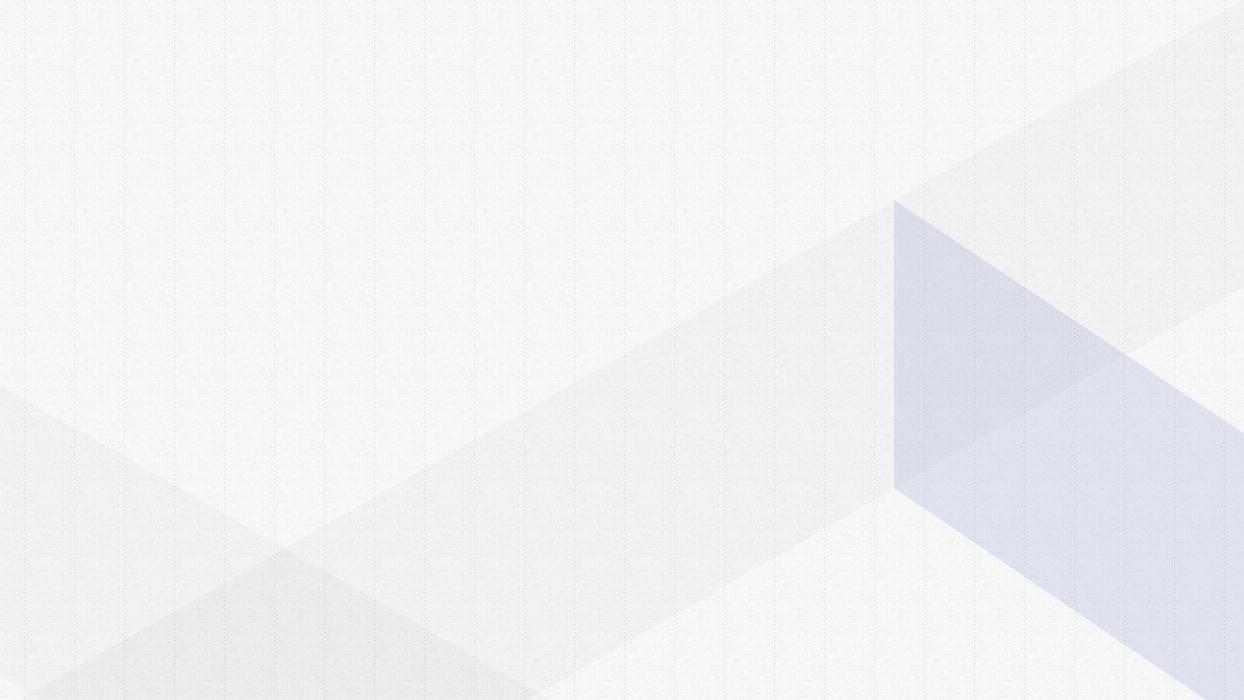 3
企业文化
PART 03
输入内容输入内容输入内容输入内容输入内容输入内容
点击添加标题文字
添加项目名称
02
01
在此录入上述图表的描述说明，在此录入上述图表的描述说明，在此录入上述图表的描述说明，在此录入上述图表的描述说明。
在此录入上述图表的描述说明，在此录入上述图表的描述说明，在此录入上述图表的描述说明，在此录入上述图表的描述说明。
添加项目标题
点击添加标题文字
点击添加
点击添加
点击添加标题点击添加标题点击添加标题点击添加标题点击添加标题
点击添加标题点击添加标题点击添加标题点击添加标题点击添加标题
-15%
+15%
点击添加标题文字
点击添加
点击添加
点击添加
点击添加
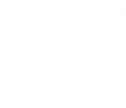 点击添加标题点击添加标题点击添加标题点击添加标题点击添加标题
点击添加标题点击添加标题点击添加标题点击添加标题点击添加标题
点击添加标题点击添加标题点击添加标题点击添加标题点击添加标题
点击添加标题点击添加标题点击添加标题点击添加标题点击添加标题
点击添加标题文字
点击添加
点击添加
点击添加
点击添加
点击添加标题点击添加标题点击添加标题点击添加标题点击添加标题
点击添加标题点击添加标题点击添加标题点击添加标题点击添加标题
点击添加标题点击添加标题点击添加标题点击添加标题点击添加标题
点击添加标题点击添加标题点击添加标题点击添加标题点击添加标题
点击添加标题文字
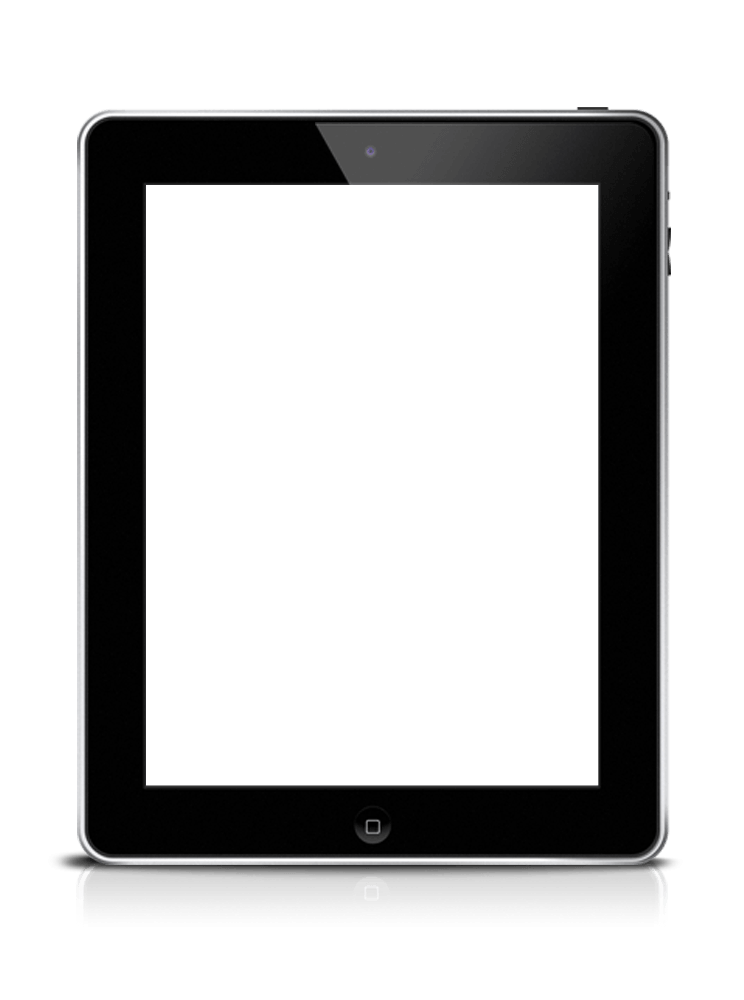 在此添加您的小标签
在此添加您的描述说明
在此添加您的描述
在此添加您的小标签
在此添加您的描述
在此添加您的小标签
添加标题
添加标题
在此录入本图表的综合描述说明，在此录入本图表的综合描述说明。
在此录入本图表的综合描述说明，在此录入本图表的综合描述说明。
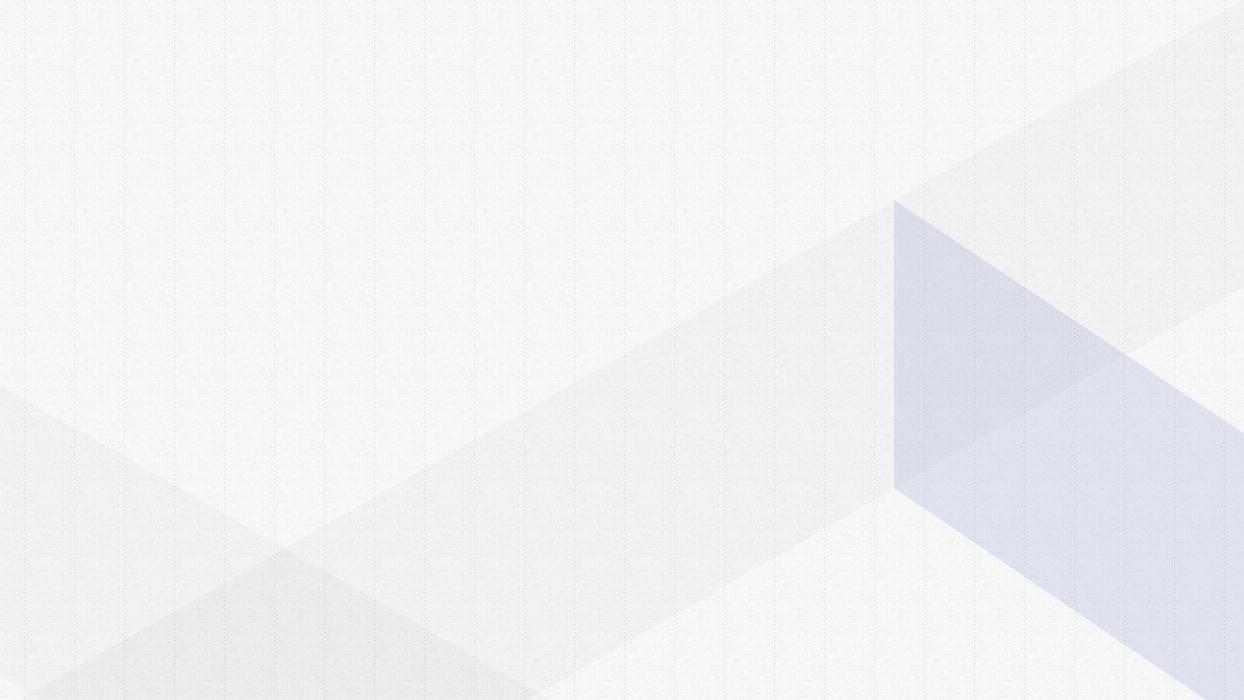 4
团队介绍
PART 04
输入内容输入内容输入内容输入内容输入内容输入内容
点击添加标题文字
点击添加
点击添加
点击添加
点击添加
点击添加标题点击添加标题点击添加标题点击添加标题点击添加标题
点击添加标题点击添加标题点击添加标题点击添加标题点击添加标题
点击添加标题点击添加标题点击添加标题点击添加标题点击添加标题
点击添加标题点击添加标题点击添加标题点击添加标题点击添加标题
2010
2016
2019
20XX
点击添加标题文字
标题文本预设
输入替换内容点击添加内容文字输入替换内容点击添加内容文字输入替换内容点击添加内容文字
标题文本预设
标题文本预设
输入替换内容点击添加内容文字输入替换内容点击添加内容文字输入替换内容点击添加内容文字
输入替换内容点击添加内容文字输入替换内容点击添加内容文字输入替换内容点击添加内容文字
点击添加标题文字
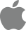 使命宗旨
右键点击图片选择设置图片格式可直接替换图片。您可以点击文字框输入您的描述说明，或者通过复制粘贴，在此录入您的综合描述说明。
核心价值观
右键点击图片选择设置图片格式可直接替换图片。您可以点击文字框输入您的描述说明，或者通过复制粘贴。
点击添加标题文字
单击编辑标题
请在此粘贴或者输入你的文字内容
请在此粘贴或者输入你的文字内容
单击编辑标题
请在此粘贴或者输入你的文字内容
请在此粘贴或者输入你的文字内容
单击编辑标题
请在此粘贴或者输入你的文字内容
请在此粘贴或者输入你的文字内容
单击编辑标题
   请在此粘贴或者输入你的文字内容
   请在此粘贴或者输入你的文字内容
单击编辑标题
请在此粘贴或者输入你的文字内容请在此粘贴或者输入你的文字内容请在此粘贴或者输入你的文字内容请在此粘贴或者输入你的文字内容请在此粘贴或者输入你的文字内容请在此粘贴或者输入你的文字内容
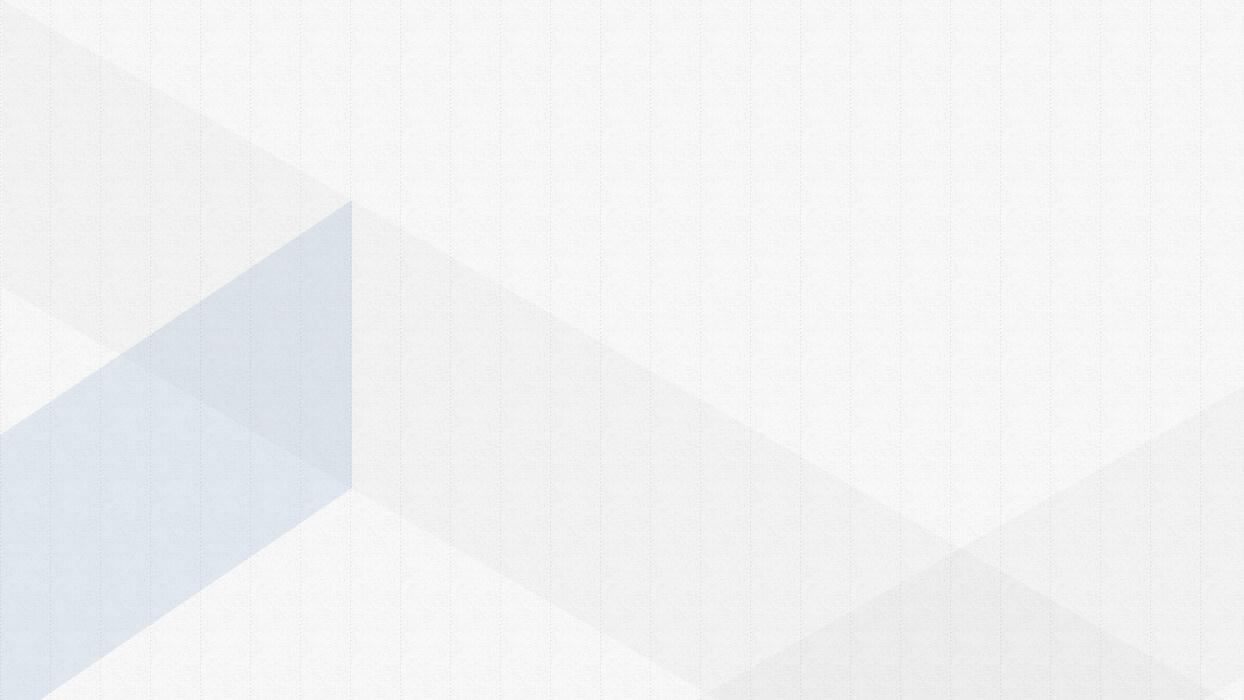 谢谢观看
此部分内容作为文字排版占位显示（建议使用主题字体）此部分内容作为文字排版占位显示（建议使用主题字体）
汇报人：xiazaii        时间：202X年XX月XX日